Illés próféta nehéz helyzetben
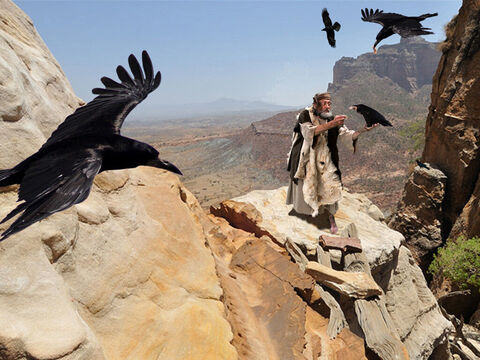 Illés próféta személye és küldetése
A kép forrása:
Illés próféta
Kezdjük közös imádsággal a hittanórát!
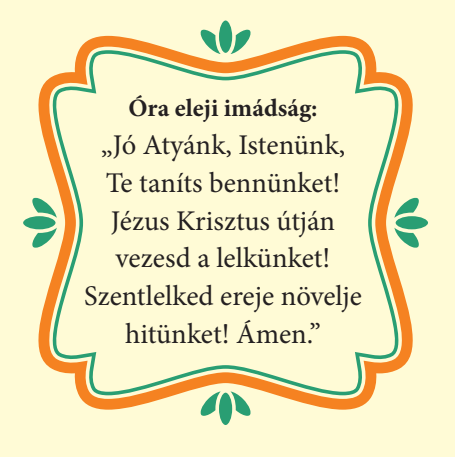 Áldás, Békesség!
A mai hittanórán Illés prófétáról és az ő különleges küldetéséről lesz szó!
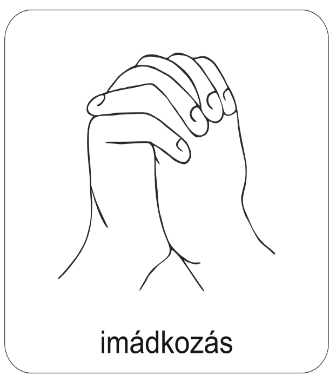 Hallgassuk meg együtt az éneket!
Az ének innen elindítható!
Most Illés napjait éljük…
Ref.: Lásd, Õ jön fenn a felhőkön, 
ragyog, mint a nap, ha kürtök hangja szól,dicsérd Őt, az ünnep éve van,és Sionról jön el a Megváltó!2. Most Ezékiel napjait éljük, a száraz csontra ismét hús kerül, ma Dávid szolgád napját látjuk újra,a dicséretnek új templom épül.Új aratás napja jött el, 
a mezők már fehérlenek, s mind mint a szőlőskert munkásai az Úr igéjét hirdetjük ki.
1. Most Illés napjait éljük, és hirdetjük az Úr szavát, ma Mózes szolgád napja virrad újra, és igazságod végre helyre áll.   Bár e nap próbáktól terhelt, éhség van, sötét és harc, 
de hangunk kiáltja a pusztákon át,készítsétek el az Úr útját!
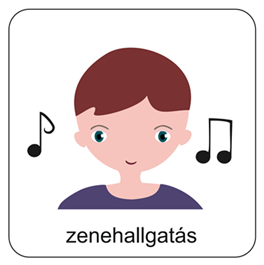 Tudod-e? 
A próféta az a személy, aki Isten üzenetét hirdeti és közvetíti a nép felé! Isten elhívott embere ő.
A királyság idején próféták mondták el, hogy mit kellene tenni, hogyan kellene dönteni bizonyos helyzetekben. 
Háború idején, vagy erkölcsi kérdésekben adtak útbaigazítást. 
Még a királynak is tolmácsolták Isten üzenetét. 
Volt olyan király, aki megfogadta a szót, és volt aki ellenállt.
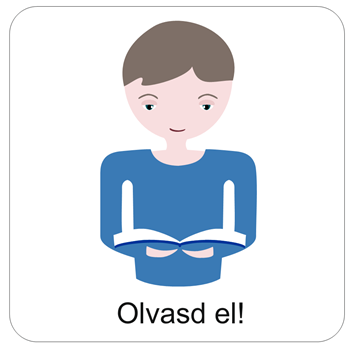 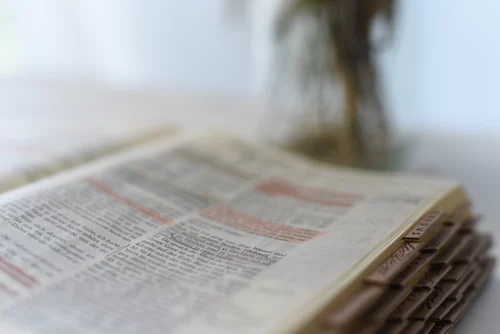 Beszélgessünk!Válaszolj a kérdésre!
Szerinted mit jelent Isten szavát hirdetni?
Fogalmazd meg gondolataidat!
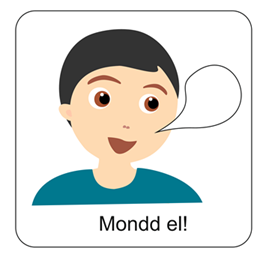 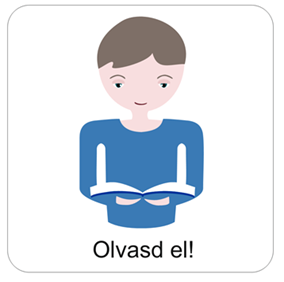 Ki volt Illés próféta?
Illés próféta Aháb és Ahazjá királysága idején, a Kr. e. 9. század első felében prófétált.
Nevének jelentése: az én Istenem Jahve. Egész életében azért küzdött, hogy mindenki számára világossá váljon, hogy kicsoda Isten! Igaz ember volt.
Mindvégig kitartott és hűséges maradt Istenéhez és küldetéséhez!
Illés történeteivel és csodáival a Bibliában találkozhatunk.
A kép forrása: Illés és Aháb király
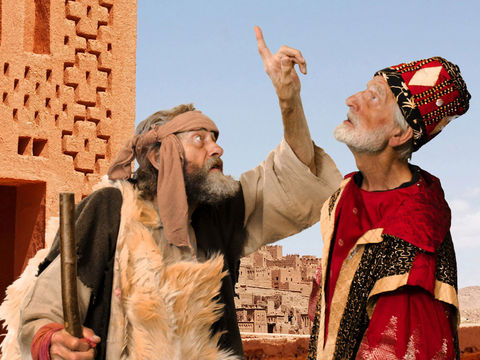 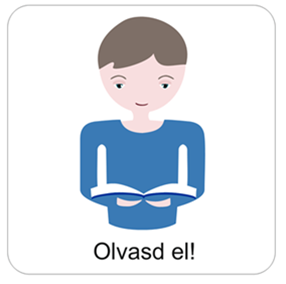 Mi volt a próféta küldetése?
Illés azt hirdette, hogy Isten az egyedüli Ura népének. 
Tudatosítani akarta továbbá, hogy nincsen más hatalom rajta kívül! 
Hangsúlyozta, hogy a természeti erők felett is Isten áll! Nem pedig a különböző bálványok vagy idegen népek Istenei.  
Illés szembe kerül Áháb királlyal is, mert az uralkodó nyíltan támogatta a Baal-kultuszt. 
Mi is a Baal-kultusz? A következő dián erről is olvashatsz!
Illés komoly konfliktusba kerül az uralkodó feleségével Jezabellel is, de Isten megmutatta hatalmát Illés személyén keresztül.
Tudod-e?
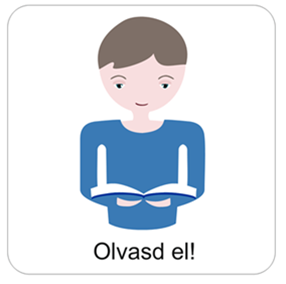 A pogány népek által kiábrázolt istenségeket nevezzük bálványoknak.
Ezek a szobrok lehettek ember vagy állat alakúak.
Baalt leginkább bikaként ábrázolták, de olykor emberalakban is, harcias férfiként. 
Isten népe Kánaánban ismerkedett meg az ott lakó népek bálványisteneivel, aminek a tiszteletét átvették. 
A bálvány név a Baal nevéből ered. A Baal név azt jelenti: úr, tulajdonos. 
A kánaáni őslakosok meggyőződése szerint Baal Kánaán ura, a termékenység, az időjárás és a háború istene.
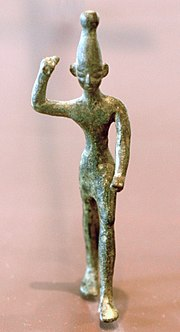 A kép forrása
Illés a nehéz helyzetben is folyamatosan megtapasztalta Isten gondviselését!
A nép elpártolása miatt Isten ítéletét Illés hirdette ki. 
Szavára szárazság lett az országban.
Isten csodálatos módon gondoskodott Illésről és a mindennapraelegendő ételről és italról is a Kerít- pataknál.
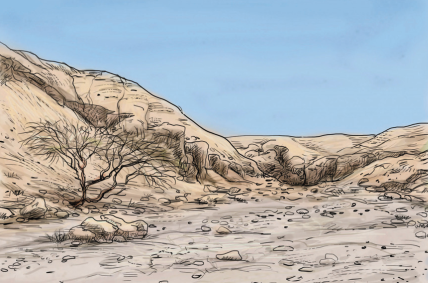 A következő dián láthatsz egy illusztrációt arról, hogyan gondoskodott Isten Illésről!
Illésnek Isten parancsára hollók hordtak kenyeret és húst reggel és este, a patakból pedig ivott.
 
Amikor már a Kerít-patak is kiszáradt, Isten új rejtekhelyet adott a prófétájának.

A következő órán erről az új rejtekhelyről is szó lesz.
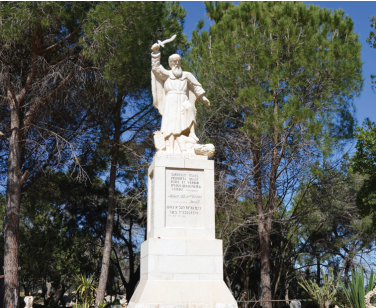 Érdekességek!
A Karmel-hegyen Isten bebizonyította, hogy Ő az igazi Úr! 
Ha kíváncsi vagy a történetre, és arra, hogy mit tett Illés olvasd el a Bibliából a következő részt: 
Itt elolvashatod! I.Királyok 18, 20-46.
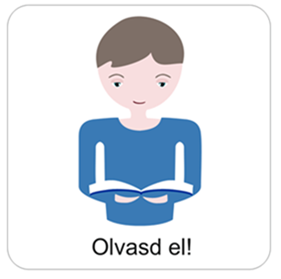 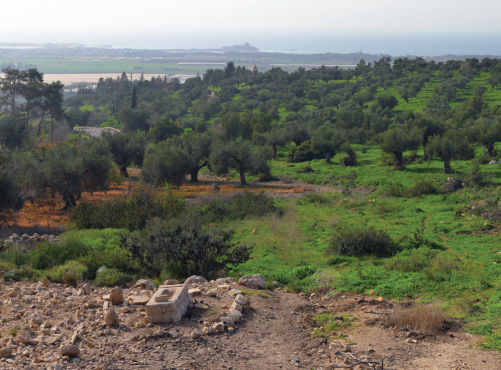 A kép forrása: TK. 21.o. 
Illés próféta szobra a Kármel-hegyen
A kép forrása: TK. 21.o. A Kármel-hegy napjainkban
Nézzük meg együtt ezt az Illés prófétáról szóló animációs filmet!
A videó innen elindítható!
Miközben nézed a filmet, gondolkozz el a kérdéseken!
 
Mi derül ki számodra Illésről? 
Milyen döntésre hívta a királyt és a népet Illés?
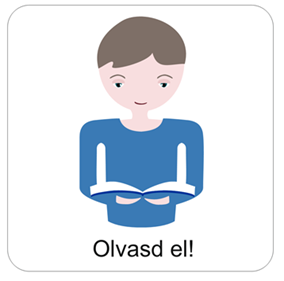 Jól jegyezd meg!
A mi életünkről is gondoskodik Isten.
Isten gondoskodását gondviselésnek is nevezzük!
Káténk 10. úrnapja
27. Mi az isteni gondviselés?
A gondviselés Isten mindenható és mindenütt jelenlévő ereje,1amellyel a mennyet és a földet, minden teremtménnyel együtt szilárdan kézben tartja,2 és úgy igazgatja,hogy amit a föld terem, továbbá eső és aszály,3 termő és terméketlen idők, étel és ital,4 egészség és betegség,5 gazdagság és szegénység6 – szóval minden – nem véletlenségből, hanem az ő hűséges atyai kezéből származik.
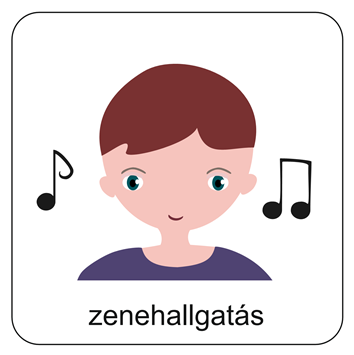 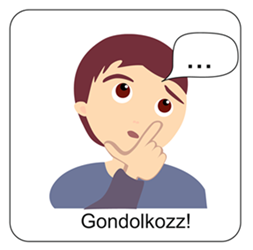 Miről szól ez az ének?
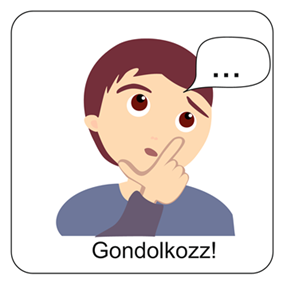 Gondolkozz!
Mit tanultál ma?
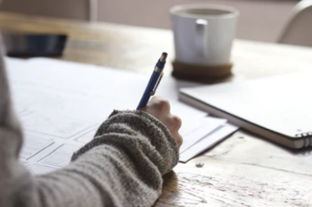 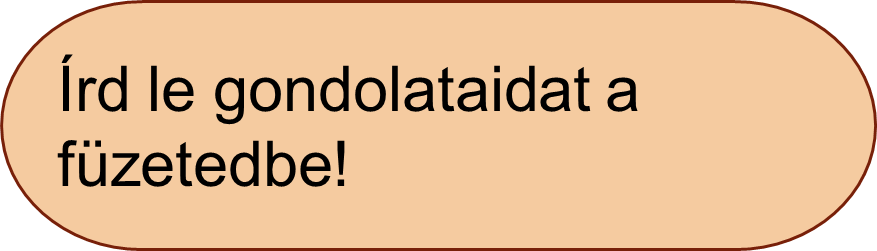 Mi Atyánk, aki a mennyekben vagy, szenteltessék meg a te neved,jöjjön el a te országod, legyen meg a te akaratod, amint a mennyben, úgy a földön is;Mindennapi kenyerünket add meg nekünk ma,és bocsásd meg vétkeinket, miképpen mi is megbocsátunk az ellenünk vétkezőknek;És ne vígy minket kísértésbe, de szabadíts meg a gonosztól;Mert tied az ország, a hatalom és a dicsőség mindörökké.Ámen.(Mt 6,9-13)
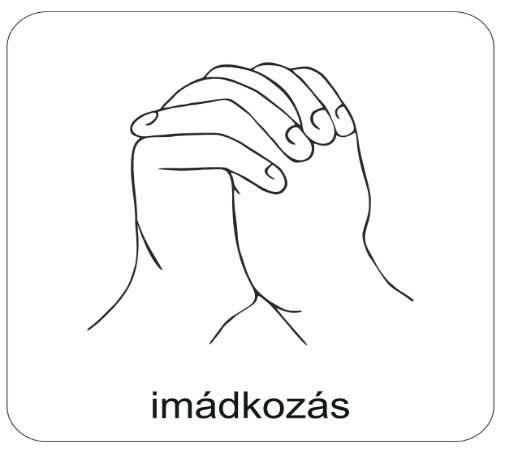 Mondjuk el közösen az Úri imádságot!
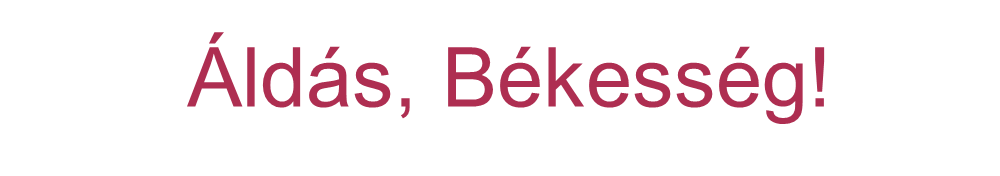 „Én, az Úr vagyok a te Istened. Ne legyen más istened
rajtam kívül.” (2Móz 20,2–3)